Formulas for cooling Calculations
Ian
CSC calculations by Dick loveless  2007
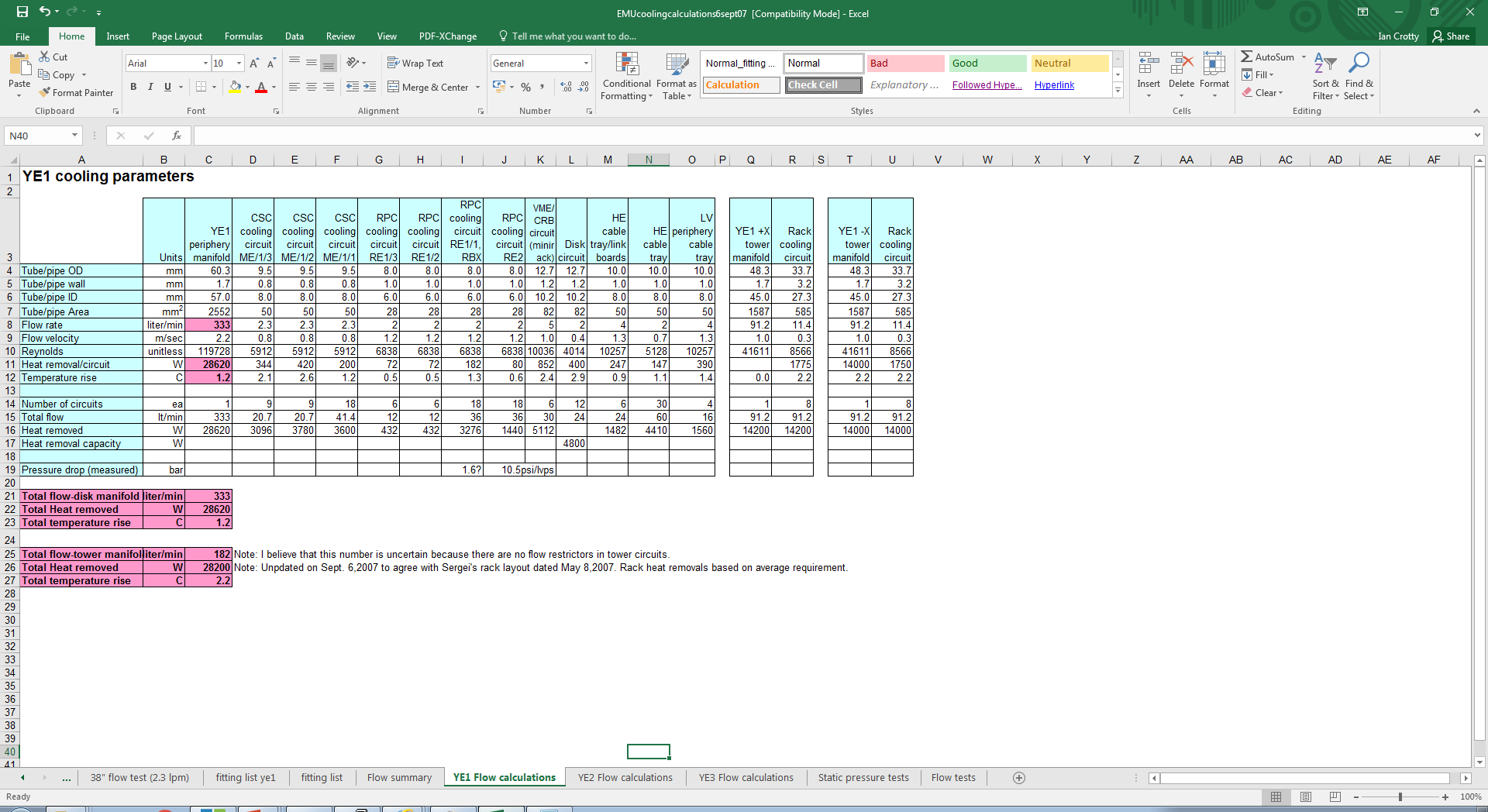